КООРДИНАТЫ
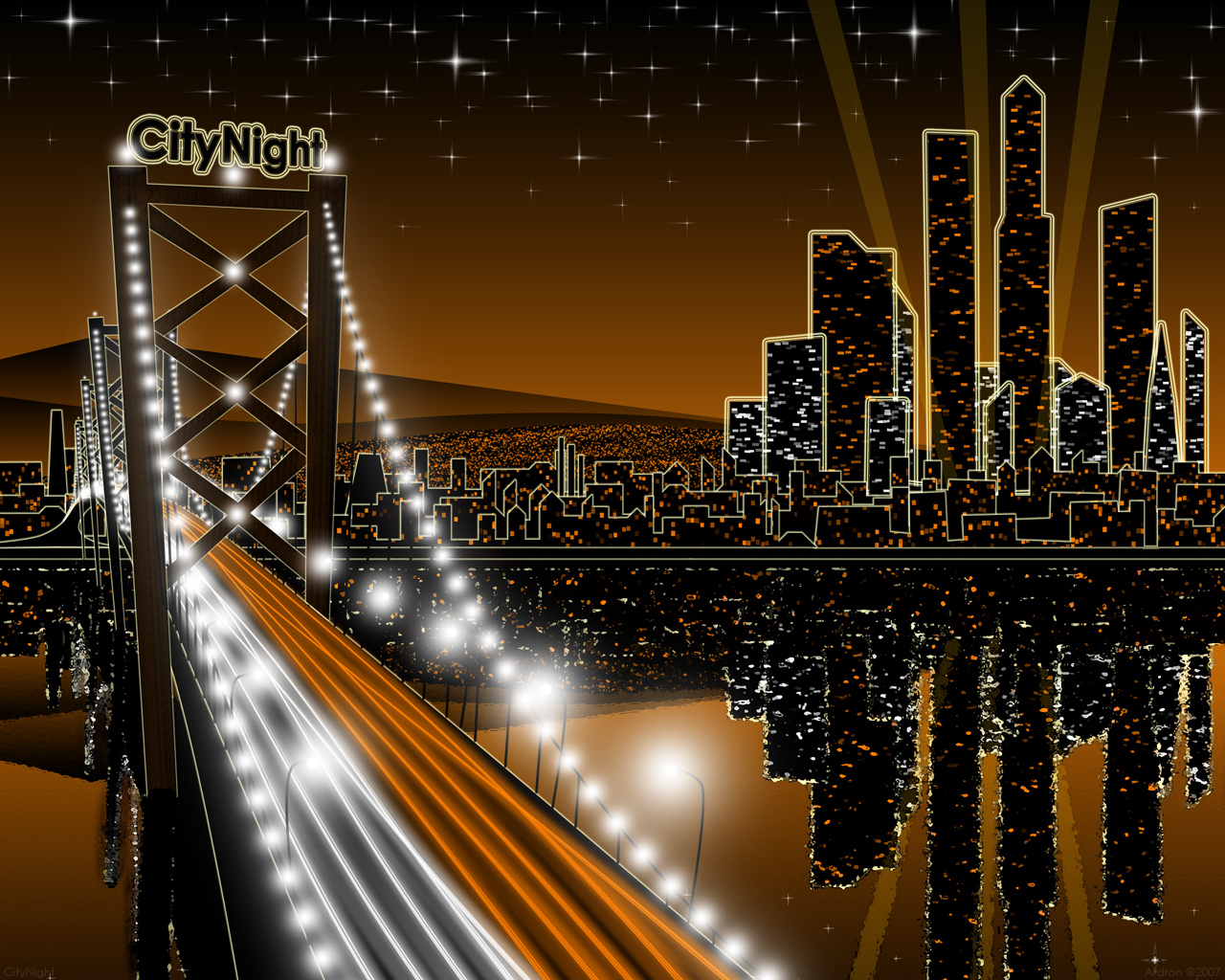 Оставьте мне свои координаты.
Адрес, телефон.
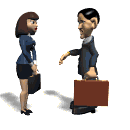 КООРДИНАТЫ
ЗРИТЕЛЬНЫЙ ЗАЛ
1
2
3
4
5
6
7
Ряд 1
Ряд 2
Ряд 3
Ряд 4
Ряд 5
Ряд 6
Ряд 7
Ряд 8
Ряд 9
места
ДЕТСКИЕ
ВЗРОСЛЫЕ
СЛУЖЕБНЫЕ
Какое место должен занять Витя если в его билете указано «ряд 3 место 5»
Для кого предназначены места в 9 ряду?
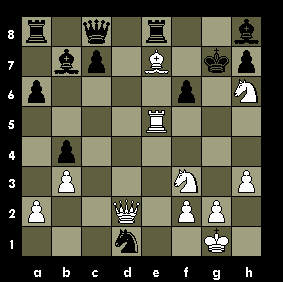 Какие фигуры расположены в клетках: f3, a6, g7?
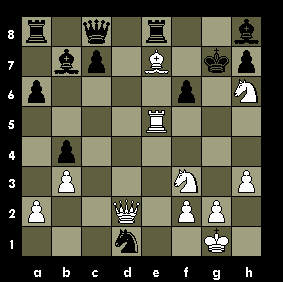 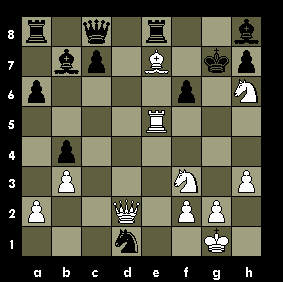 f3 – 

a6 – 

g7 –
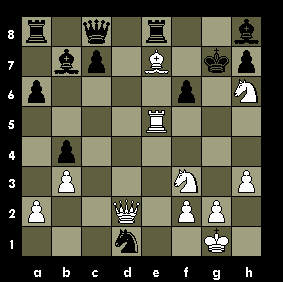 КООРДИНАТЫ
описание того, где расположен объект.
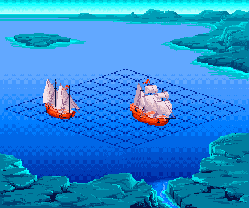 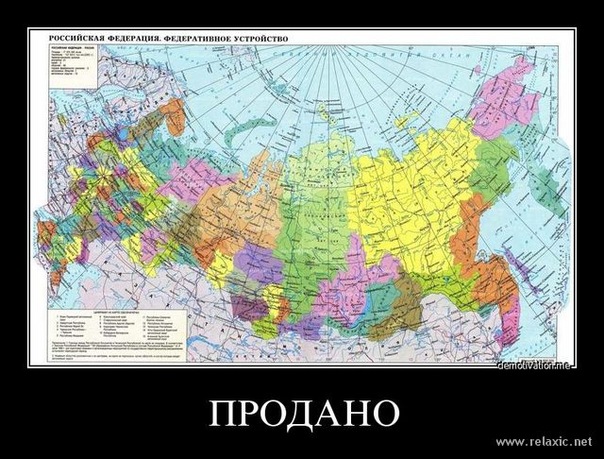 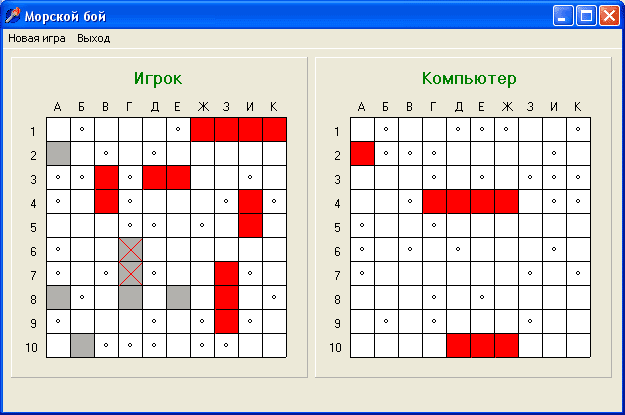 Примеры КООРДИНАТ
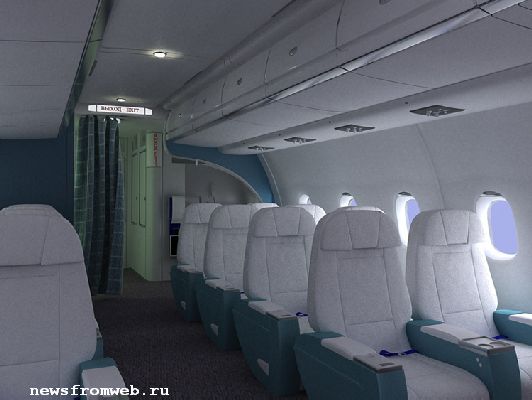 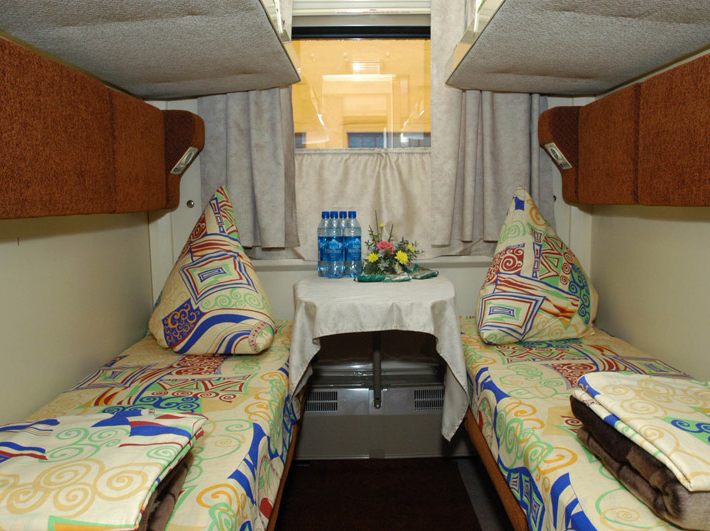 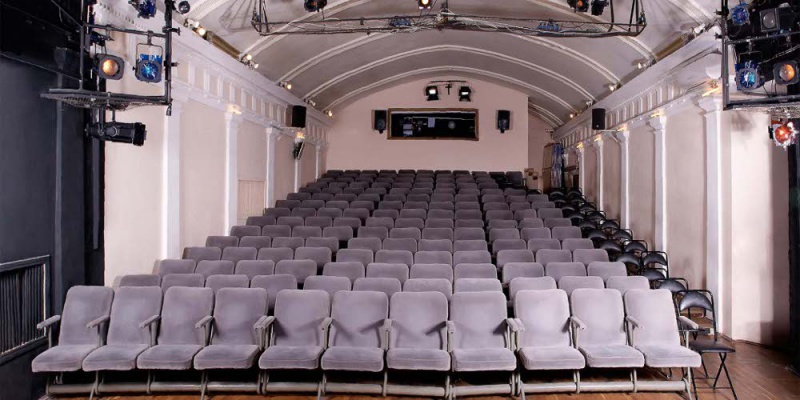 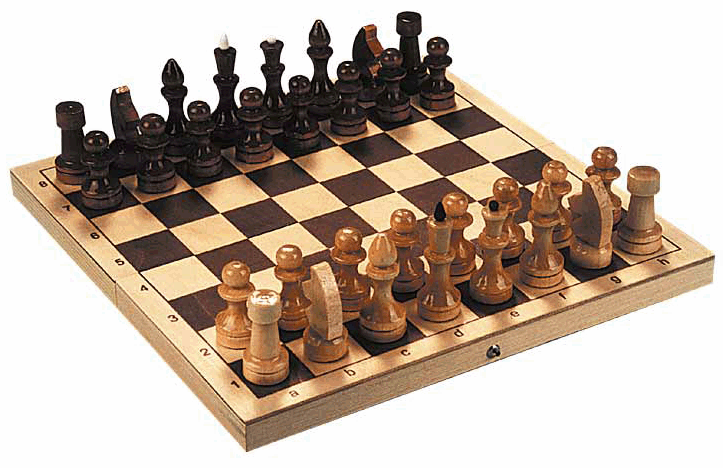 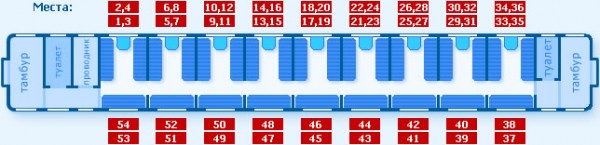 A   Б     В     Г    Д   Е     Ж   З    И    К
1
2
3
4-клеточный:
{В2; Г2; Д2; Е2}

3-клеточный:
{Ж5; Ж6; Ж7}

2-клеточный:
{И10; З10}
4
5
6
7
8
9
10
Придумать координаты для определения места ученика в классе. Указать координаты нескольких учеников.
КООРДИНАТЫ
10
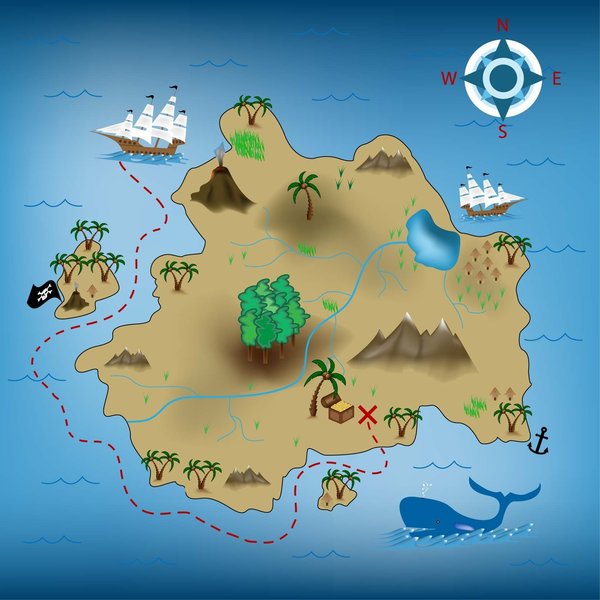 9
8
7
6
5
4
3
2
1
2
Едино воссияет пусть свет аметиста и рубина.  Завершиться все сиянием изумруда и сапфира.
Аметист (7;7) Изумруд (8;6) Рубин (4;4)
Сапфир (3;6)
3
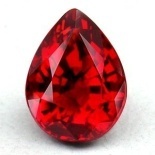 4
5
МОЛОДЦЫ!
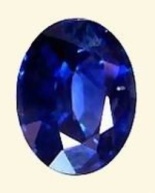 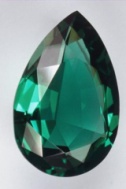 6
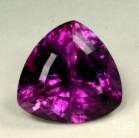 7
8
9
10
Рабочая тетрадь №1
стр. 54 – 55 № 13.1, 13.2
КООРДИНАТЫ